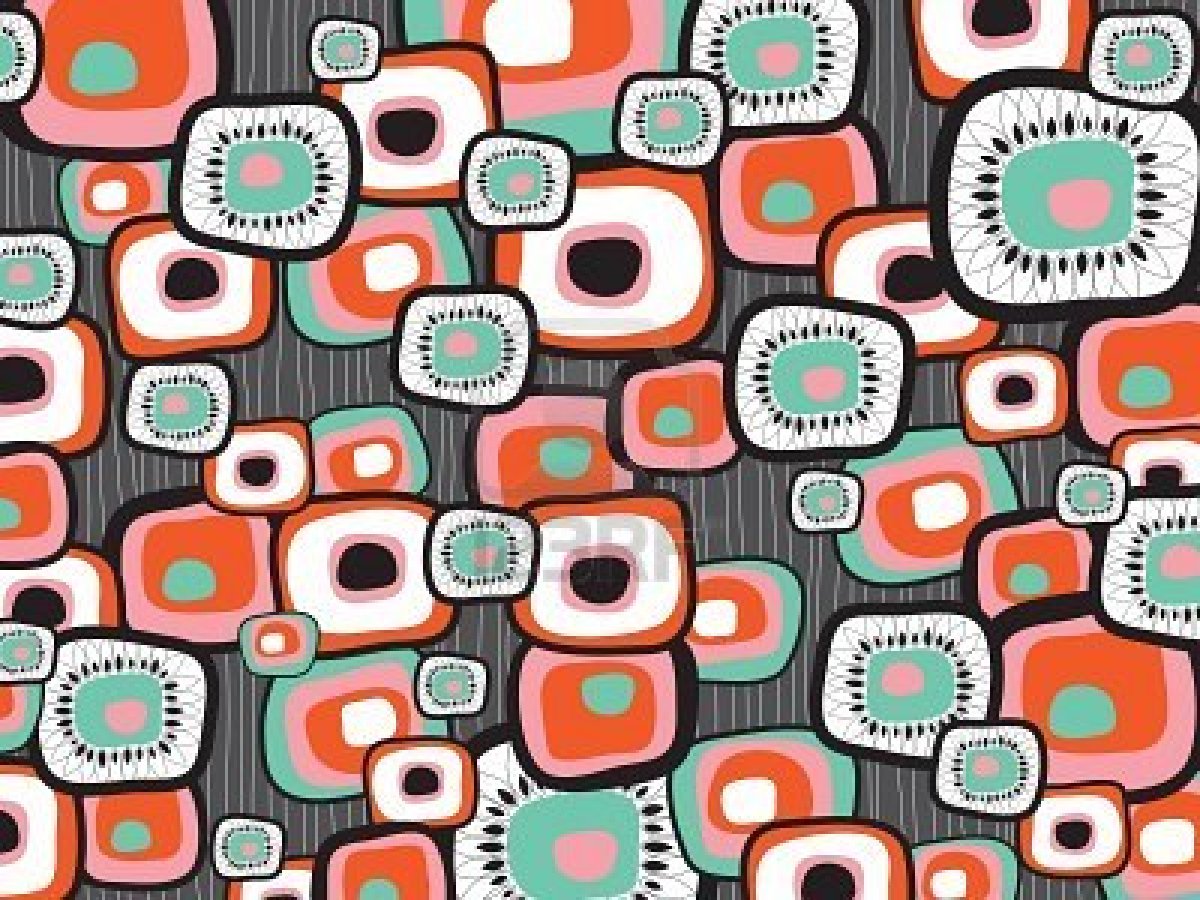 Bilingüismo.
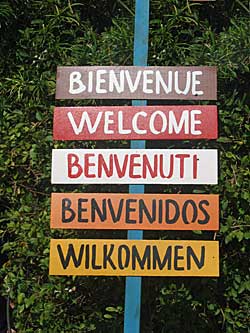 Robert J. Sternberg.
El bilingüismo es la importancia de manejar y saber dos lenguas.
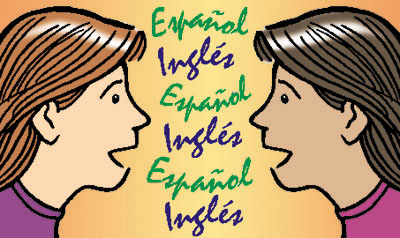 Es posible que las personas necesiten de cierto nivel relativamente alto de competencias en ambos idiomas para que se presente un efecto positivo.